День здоровья в колледже
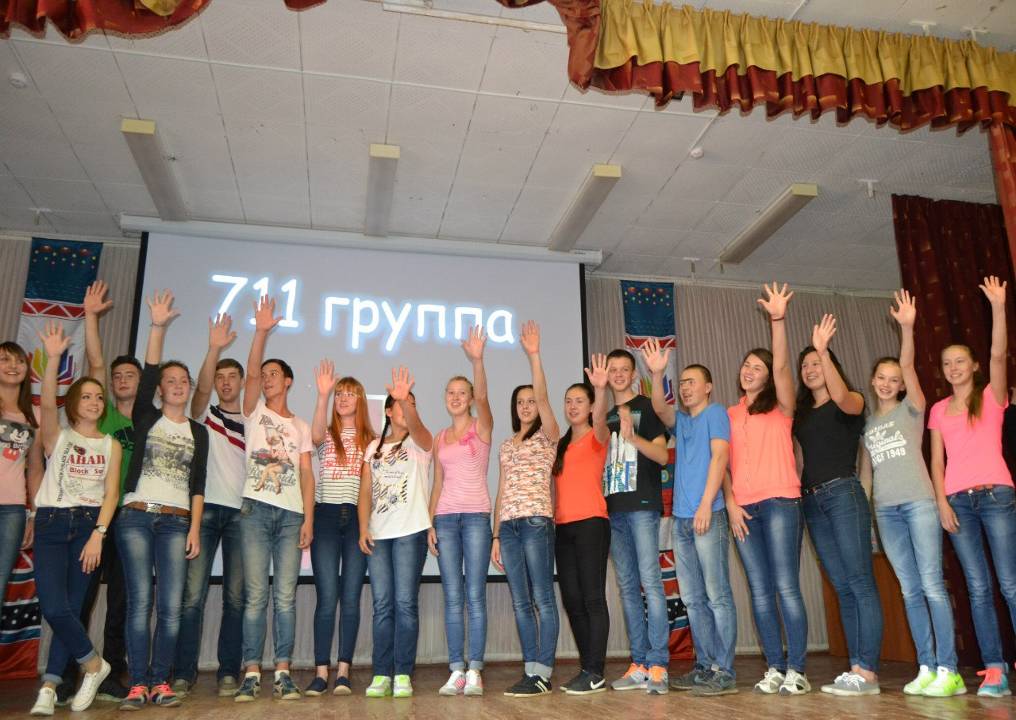 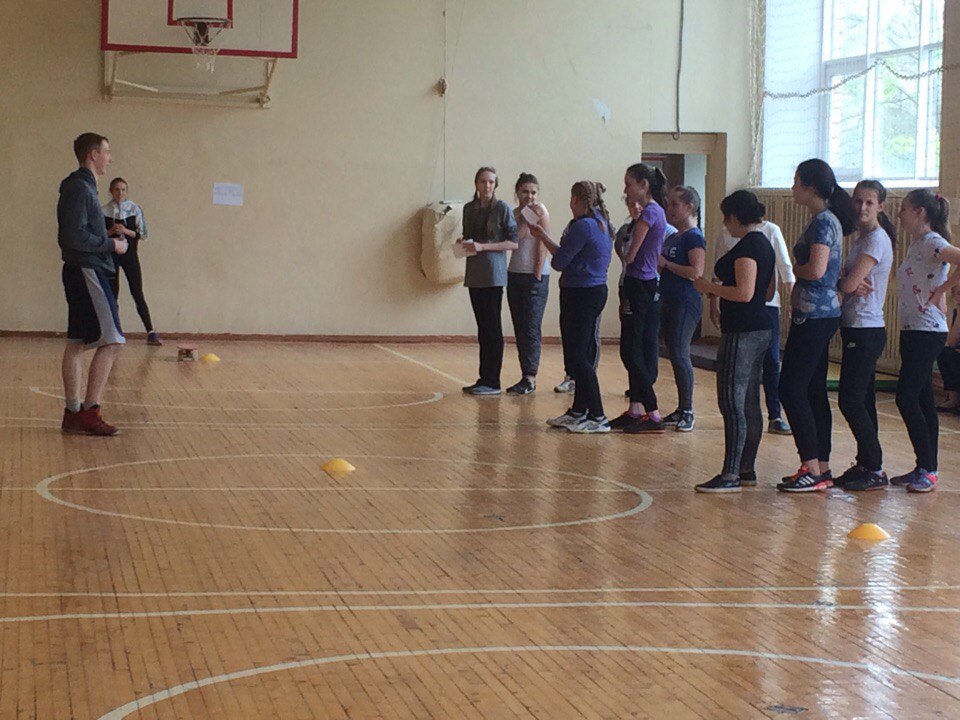 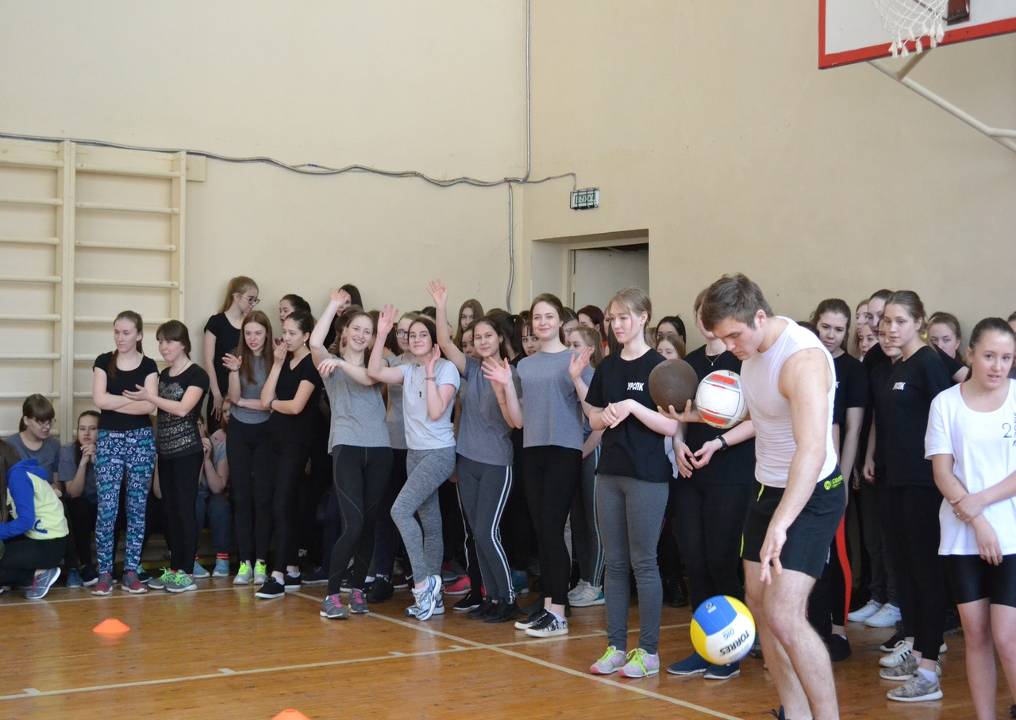 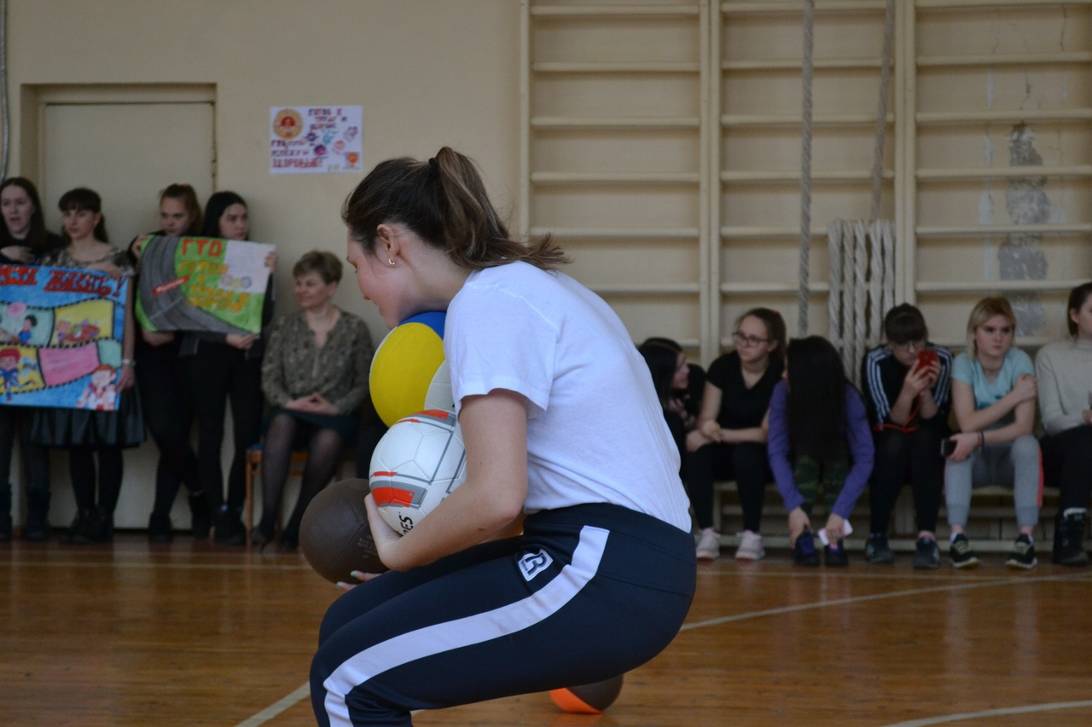 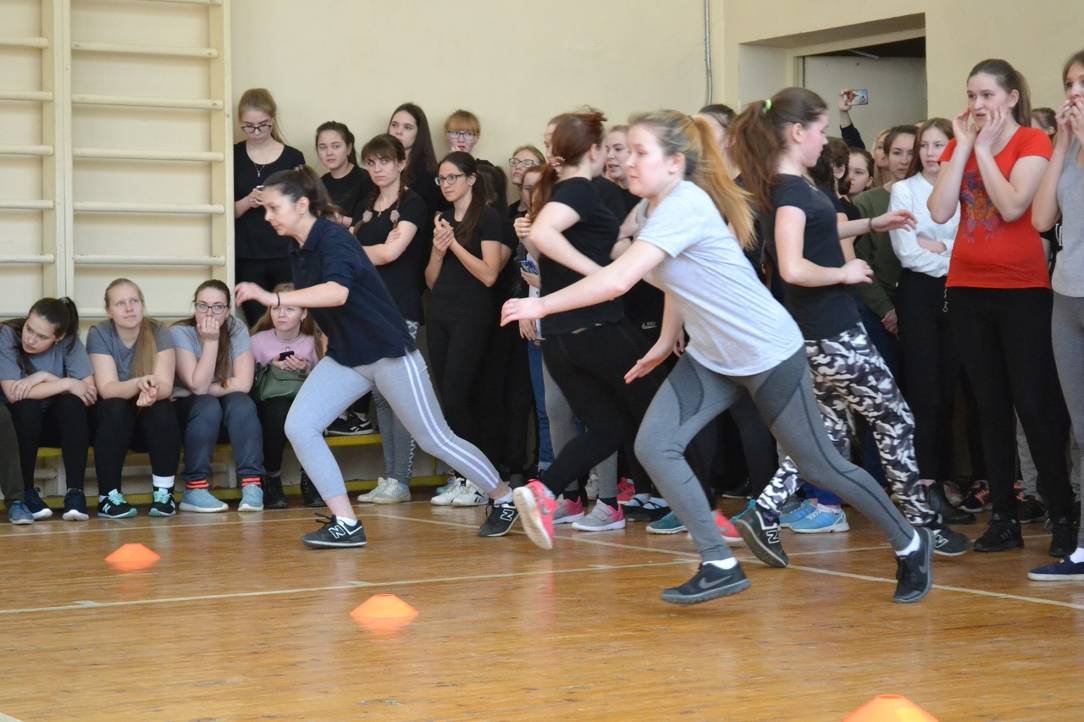 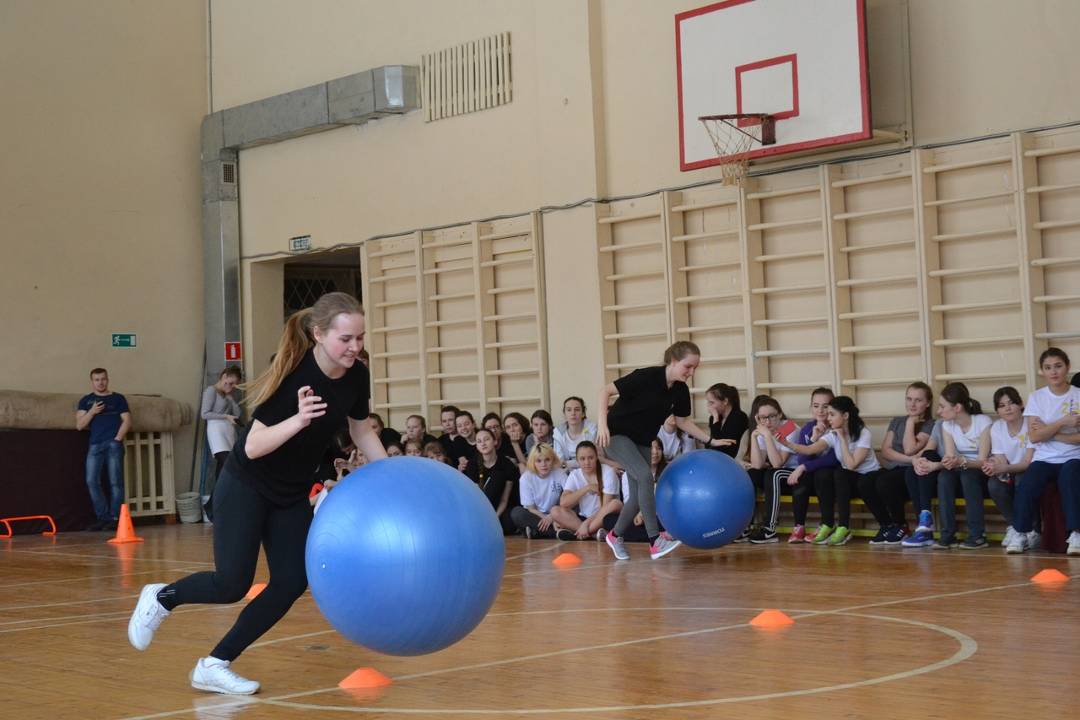 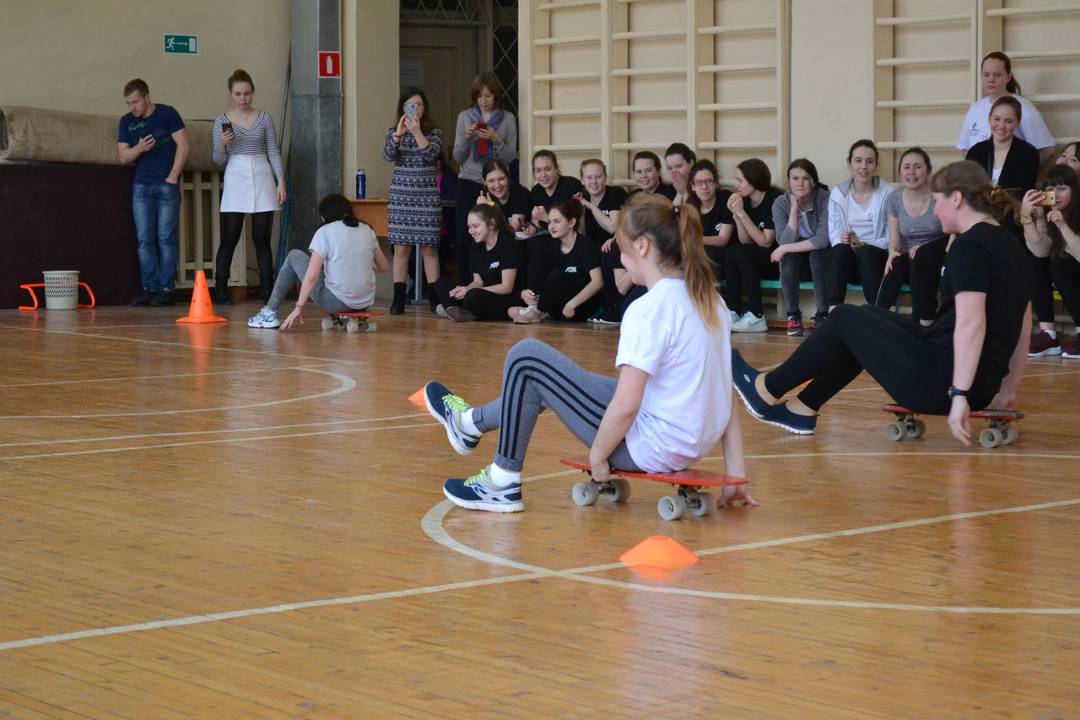 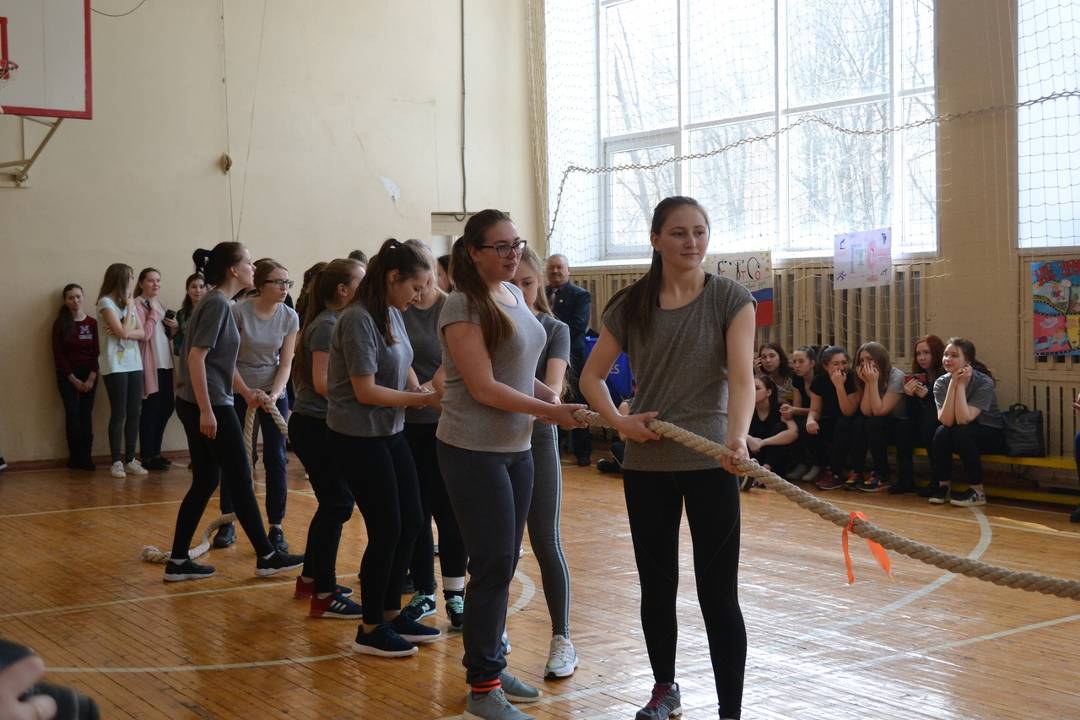 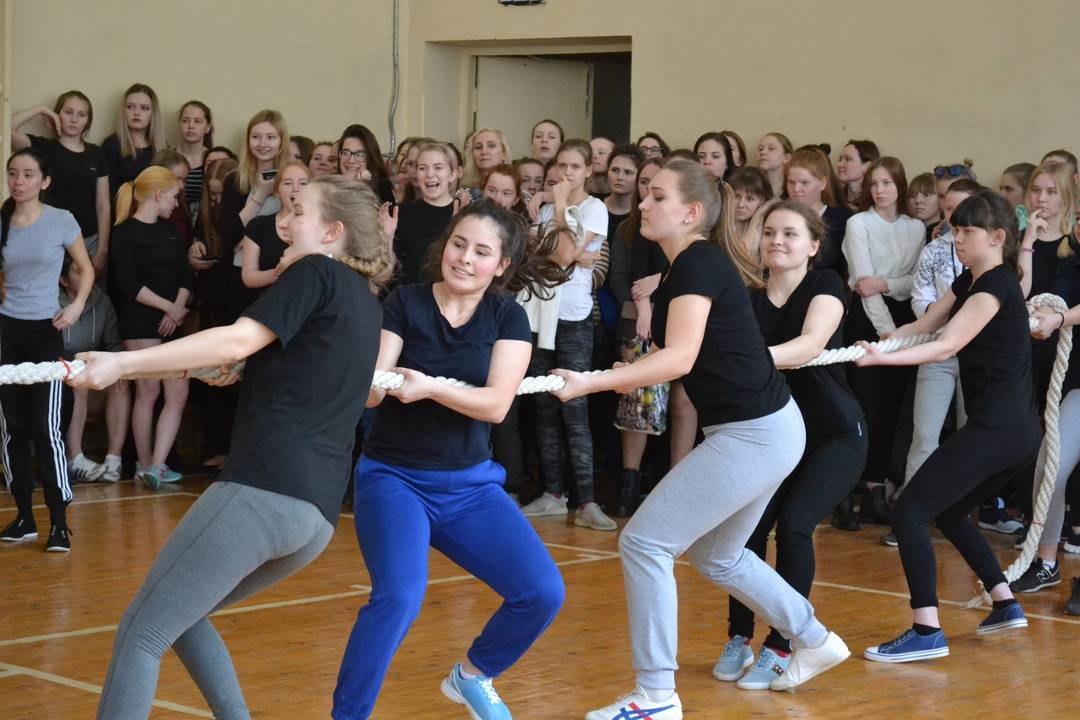 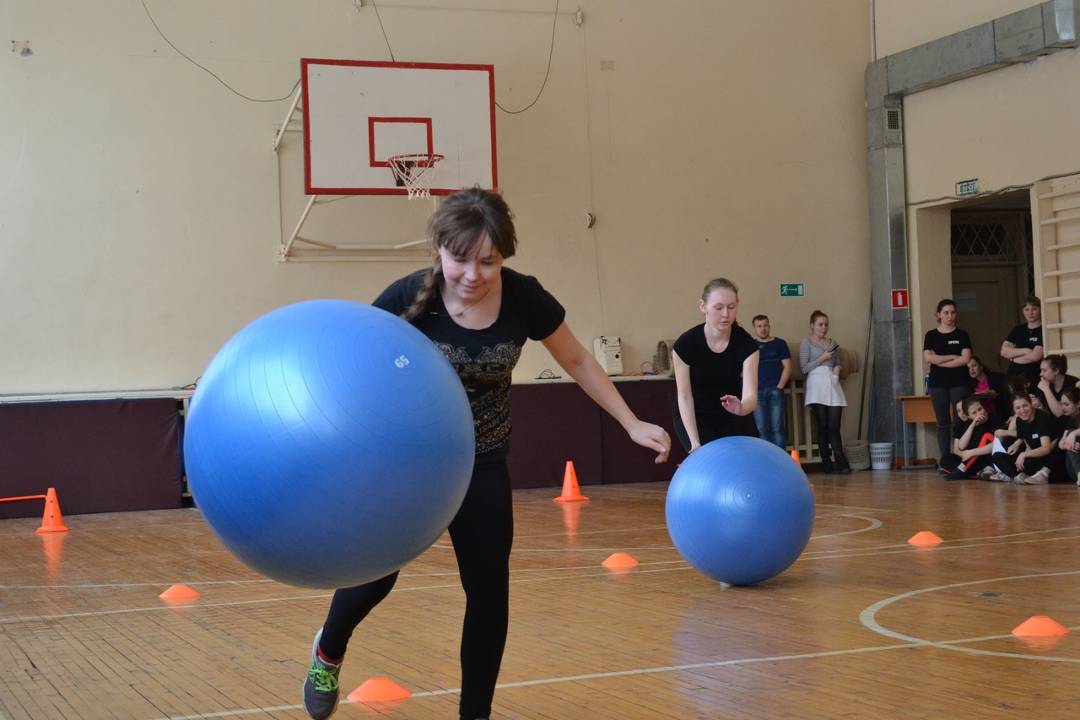 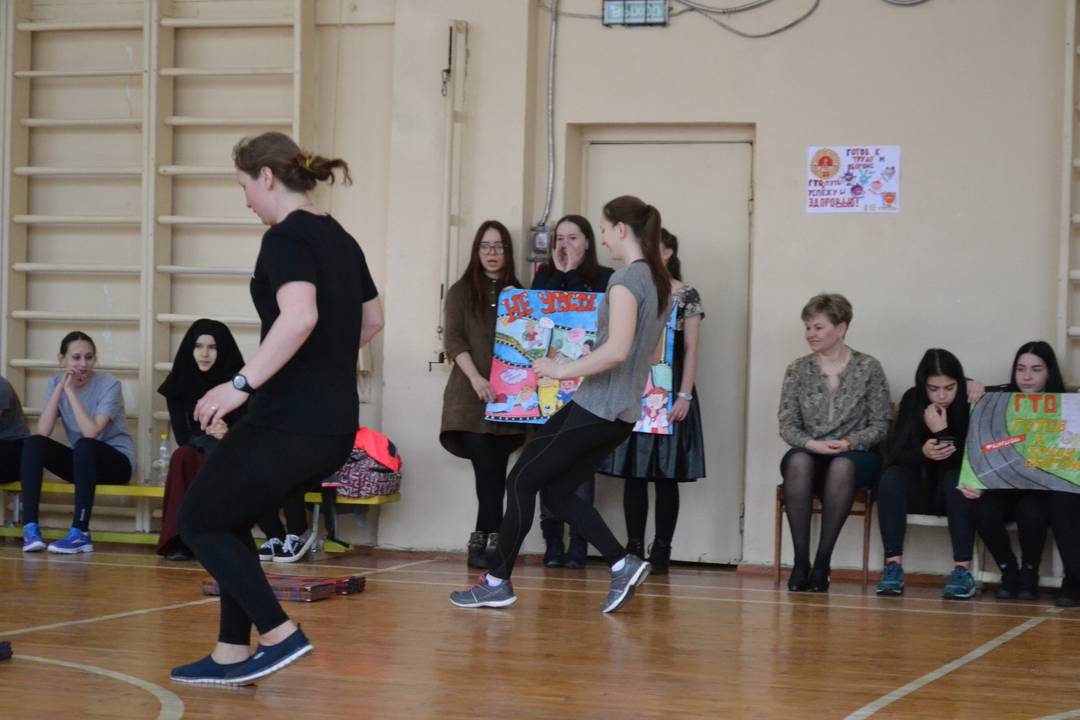 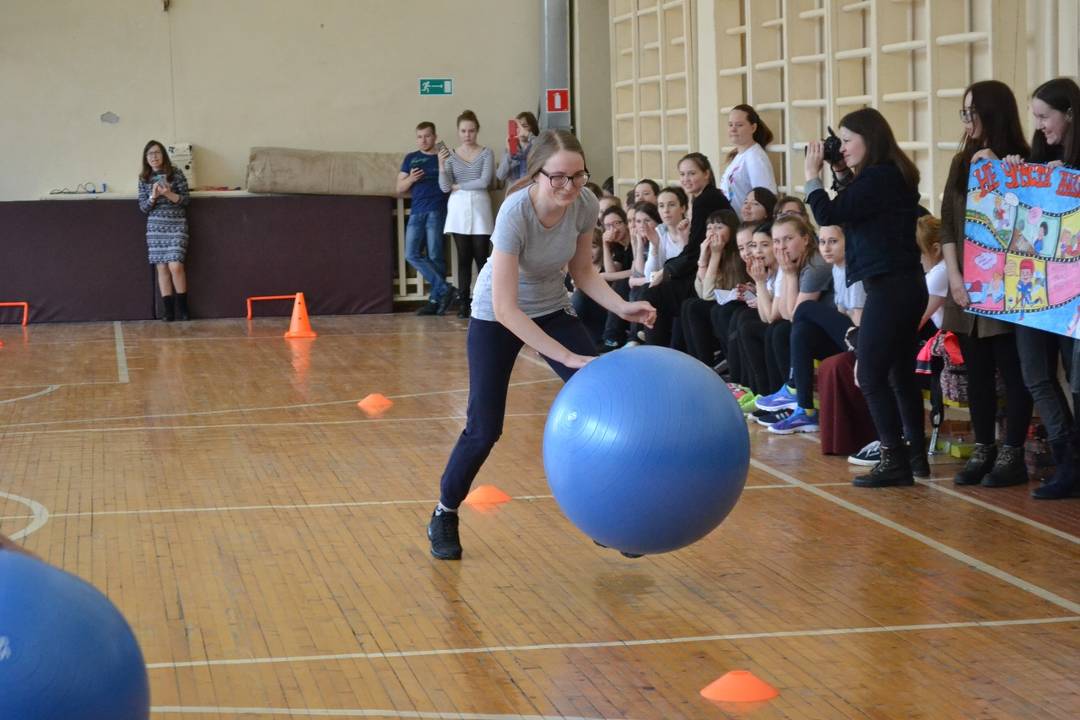 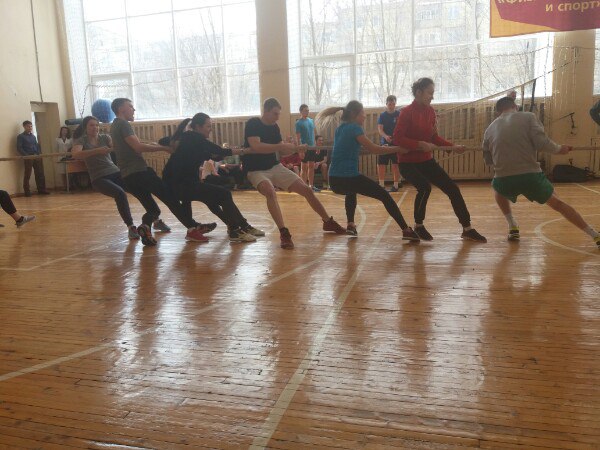